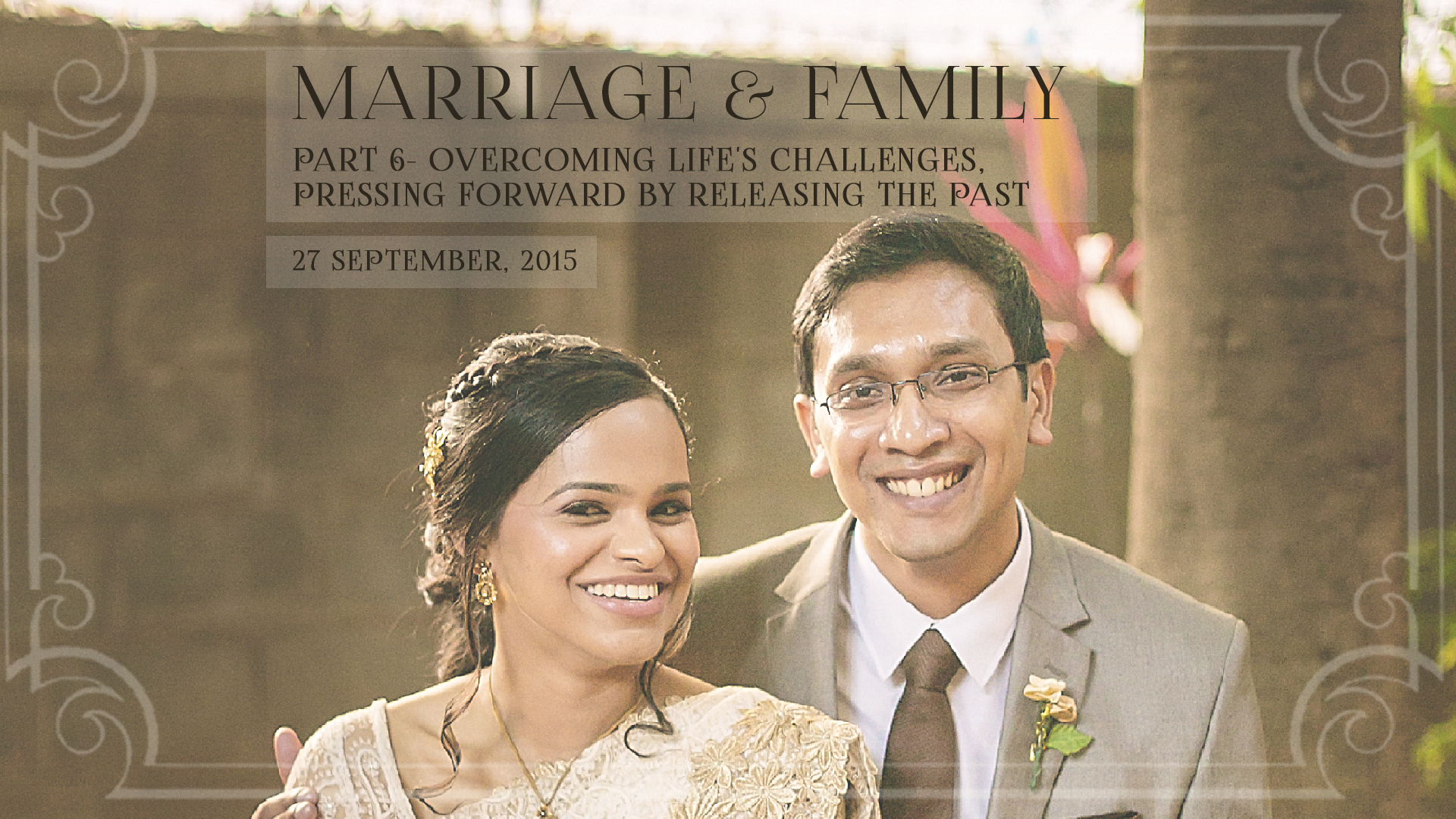 Overcoming Life’s Challenges
Overcoming Life’s Challenges
Challenges Come To Everybody
Overcoming Life’s Challenges
John 16:33 (Amplified Bible)
I have told you these things, so that in Me you may have [perfect] peace and confidence. In the world you have tribulation and trials and distress and frustration; but be of good cheer [take courage; be confident, certain, undaunted]! For I have overcome the world. [I have deprived it of power to harm you and have conquered it for you.]
Overcoming Life’s Challenges
1 Corinthians 10:13 (MSG)
No test or temptation that comes your way is beyond the course of what others have had to face. All you need to remember is that God will never let you down; he'll never let you be pushed past your limit; he'll always be there to help you come through it.
Overcoming Life’s Challenges
For Better, For Worse
For Richer, For Poorer
In Sickness And In Health
Unmet Expectations
When Things Just Don't Seem To Be Working
Domestic Violence And Abuse
Irresponsibility And Neglect
Unfaithfulness
Overcoming Life’s Challenges
You Are An Overcomer
Overcoming Life’s Challenges
1 John 5:1,4 (MSG)  
1 Every person who believes that Jesus is, in fact, the Messiah, is God-begotten. If we love the One who conceives the child, we'll surely love the child who was conceived. 
4 Every God-begotten person conquers the world's ways. The conquering power that brings the world to its knees is our faith.
Overcoming Life’s Challenges
Do Not Let Your Past Or Your Present 
Dictate Your Future
Overcoming Life’s Challenges
To overcome a challenge is not necessarily 
to reverse the situation. 

Rather it is to triumph over the devastation 
that could have potentially taken place 
and still fulfill your God-given destiny.
Overcoming Life’s Challenges
#1, Guard Your Heart

Proverbs 4:23  Keep your heart with all diligence, For out of it spring the issues of life. 

Proverbs 4:23 (MSG)  Keep vigilant watch over your heart; that's where life starts.
Overcoming Life’s Challenges
#2, Overcome Evil With Good

Romans 12:19-21 (GNB)
19 Never take revenge, my friends, but instead let God's anger do it. For the scripture says, "I will take revenge, I will pay back, says the Lord."
Overcoming Life’s Challenges
#2, Overcome Evil With Good

Romans 12:19-21 (GNB)
20 Instead, as the scripture says: "If your enemies are hungry, feed them; if they are thirsty, give them a drink; for by doing this you will make them burn with shame." 
21 Do not let evil defeat you; instead, conquer evil with good.
Overcoming Life’s Challenges
#3, Keep Exercising Your Faith
Overcoming Life’s Challenges
#4 Take Small, But Positive Steps
Overcoming Life’s Challenges
Unsaved Spouse

1 Corinthians 7:12-16 (GNB)
12 To the others I say (I, myself, not the Lord): if a Christian man has a wife who is an unbeliever and she agrees to go on living with him, he must not divorce her. 
13 And if a Christian woman is married to a man who is an unbeliever and he agrees to go on living with her, she must not divorce him.
Overcoming Life’s Challenges
Unsaved Spouse

1 Corinthians 7:12-16 (GNB)
14 For the unbelieving husband is made acceptable to God by being united to his wife, and the unbelieving wife is made acceptable to God by being united to her Christian husband. If this were not so, their children would be like pagan children; but as it is, they are acceptable to God.
Overcoming Life’s Challenges
Unsaved Spouse

1 Corinthians 7:12-16 (GNB)
15 However, if the one who is not a believer wishes to leave the Christian partner, let it be so. In such cases the Christian partner, whether husband or wife, is free to act. God has called you to live in peace. 
16 How can you be sure, Christian wife, that you will not save your husband? Or how can you be sure, Christian husband, that you will not save your wife?
Overcoming Life’s Challenges
Unsaved Spouse


1 Peter 3:1-2 (GNB)
1 In the same way you wives must submit yourselves to your husbands, so that if any of them do not believe God's word, your conduct will win them over to believe. It will not be necessary for you to say a word, 
2 because they will see how pure and reverent your conduct is.
Overcoming Life’s Challenges
Divorce And Remarriage

Malachi 2:14-16 
Matthew 5:31-32
Matthew 19:3-9
1 Corinthians 7:10-11,15
Pressing Forward By Releasing The Past
Pressing Forward By Releasing The Past
Hurts, Wounds And Scars From Your Best Friend


Psalm 41:9 (GNB)  
Even my best friend, the one I trusted most, the one who shared my food, has turned against me.
Pressing Forward By Releasing The Past
The Restorer of Our Souls

Psalm 23:3  He restores my soul;....

Psalm 30:11-12
11 You have turned for me my mourning into dancing; You have put off my sackcloth and clothed me with gladness, 
12 To the end that my glory may sing praise to You and not be silent. O LORD my God, I will give thanks to You forever.
Pressing Forward By Releasing The Past
The Restorer of Our Souls

Isaiah 61:1-3
1 "The Spirit of the Lord GOD is upon Me, Because the LORD has anointed Me To preach good tidings to the poor; He has sent Me to heal the brokenhearted, To proclaim liberty to the captives, And the opening of the prison to those who are bound; 
2 To proclaim the acceptable year of the LORD, And the day of vengeance of our God; To comfort all who mourn,
Pressing Forward By Releasing The Past
The Restorer of Our Souls

Isaiah 61:1-3
3 To console those who mourn in Zion, To give them beauty for ashes, The oil of joy for mourning, The garment of praise for the spirit of heaviness; That they may be called trees of righteousness, The planting of the LORD, that He may be glorified."
Pressing Forward By Releasing The Past
The Power Of Forgiveness
Pressing Forward By Releasing The Past
The Power Of Forgiveness
Overcoming Life’s Challenges
The Power Of  Letting Go
Overcoming Life’s Challenges
Seeing The Other as Christ Sees Them
Overcoming Life’s Challenges
Declaring The Positive In The Face Of Negatives